Funktionen – Grundlagen (5. Klasse)
Definition einer Funktion
Eine Funktion ist eine eindeutige Zuordnung, die jedem Wert aus der Definitionsmenge D (Argumente, Stellen) genau einen Wert aus der Wertemenge W (Funktionswerte) zuordnet.
Eine Funktion ist eine eindeutige Zuordnung.
Definition einer Funktion
Zusammenfassung:
Jedem Element der Definitionsmenge (=STELLE!) (x) darf NUR EIN Element der Wertemenge (=FUNKTIONSWERT) (y,f(x)) zugeordnet werden.
ABER Ein Element der Wertemenge (y, f(x)) kann mehreren Elementen der Definitionsmenge (x) zugeordnet werden.(vgl. das Musterbeispiel der Schülerinnen (x, Definitionsmenge) und der Noten (y, Wertemenge).
S1
1
S2
2
S3
Definitionsmenge 
D = SchülerInnen
Wertemenge W= Schulnoten
S4
3
S5
4
S6
5
S7
Bsp.) Welcher Graph stellt eine Funktion dar?
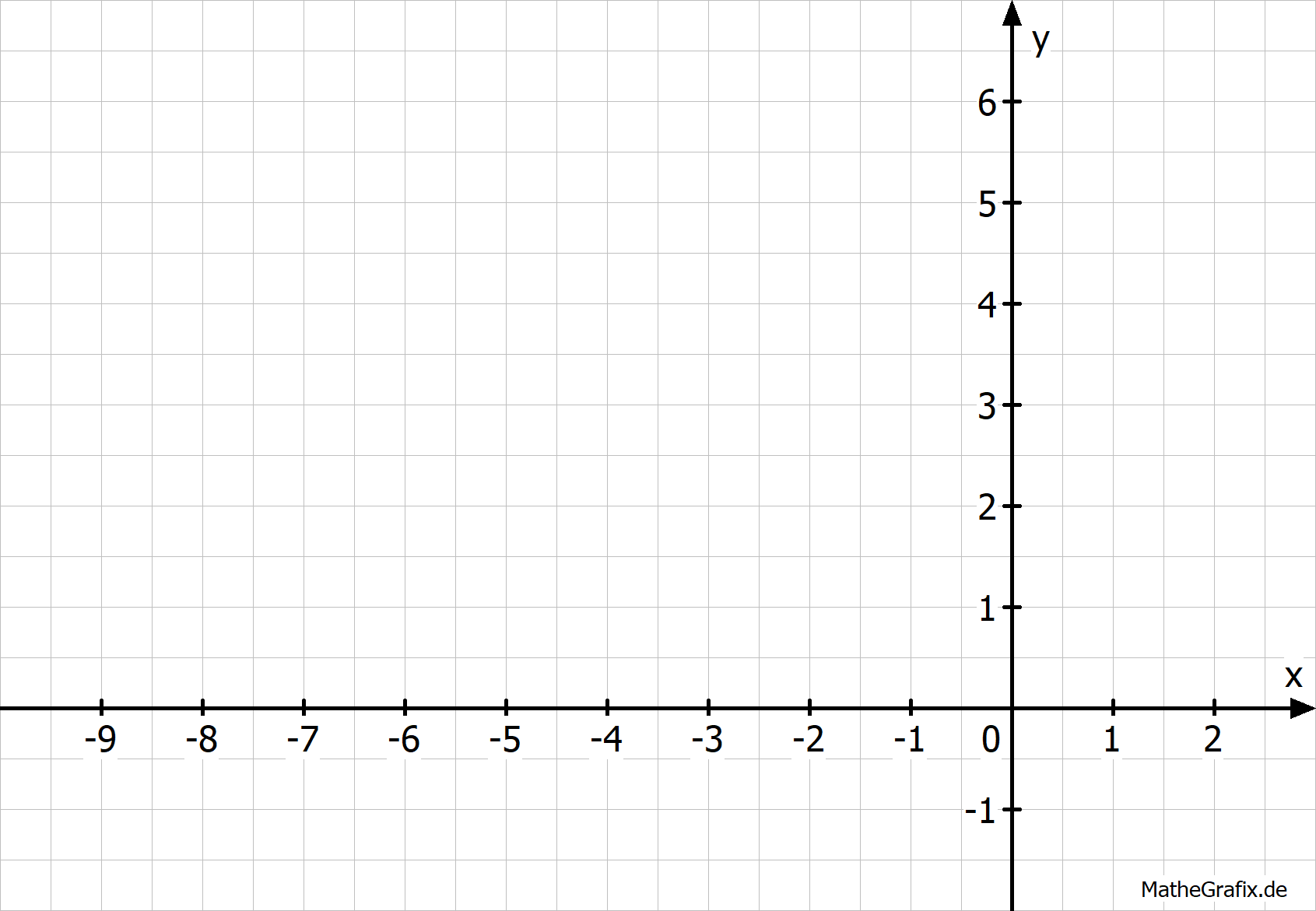 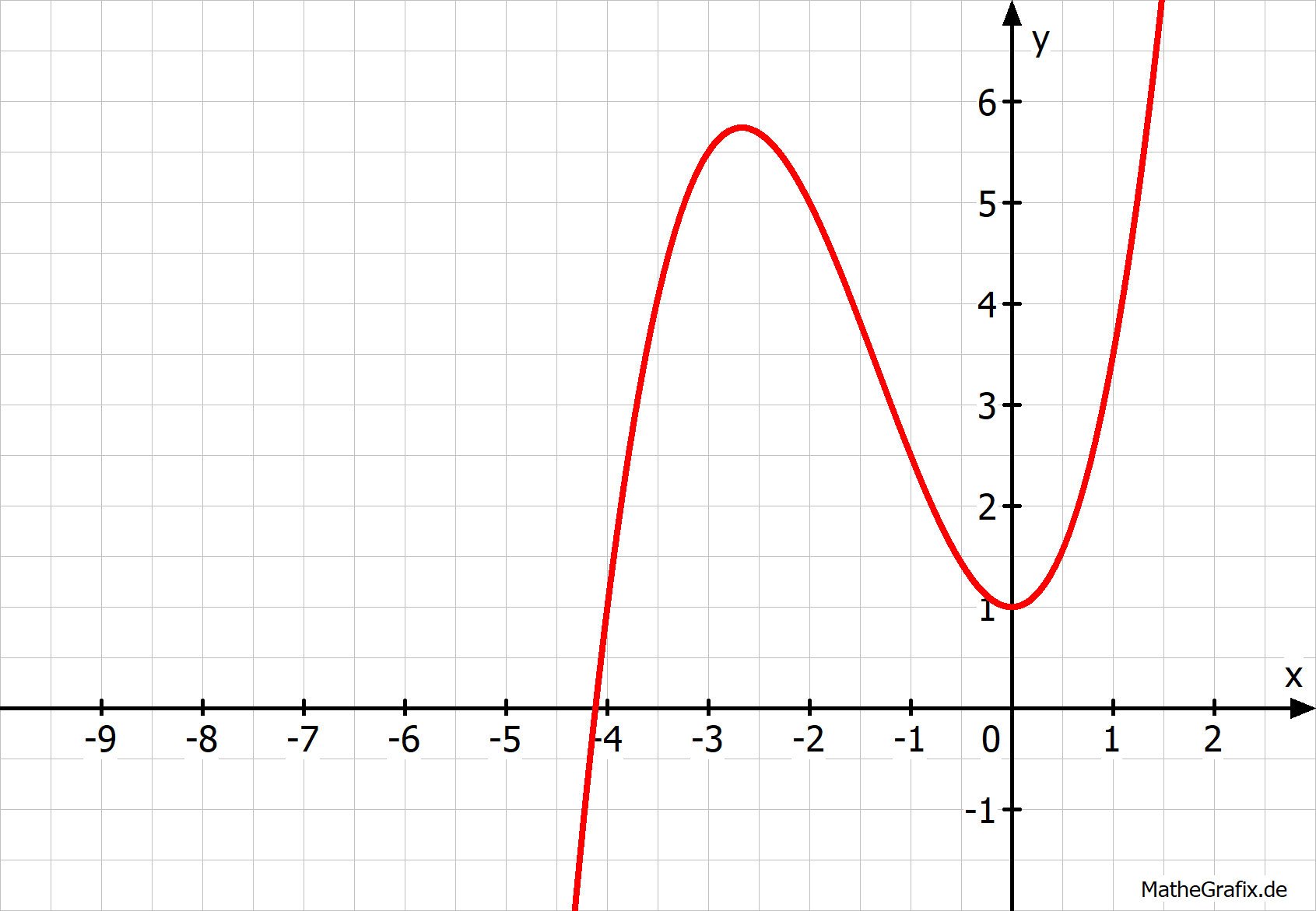 Jeder x-Wert: genau ein y-Wert!
x-Wert: 3y-Werte!!!
-> Funktion
-> KEINE Funktion
Bezeichnungen bei Funktionen
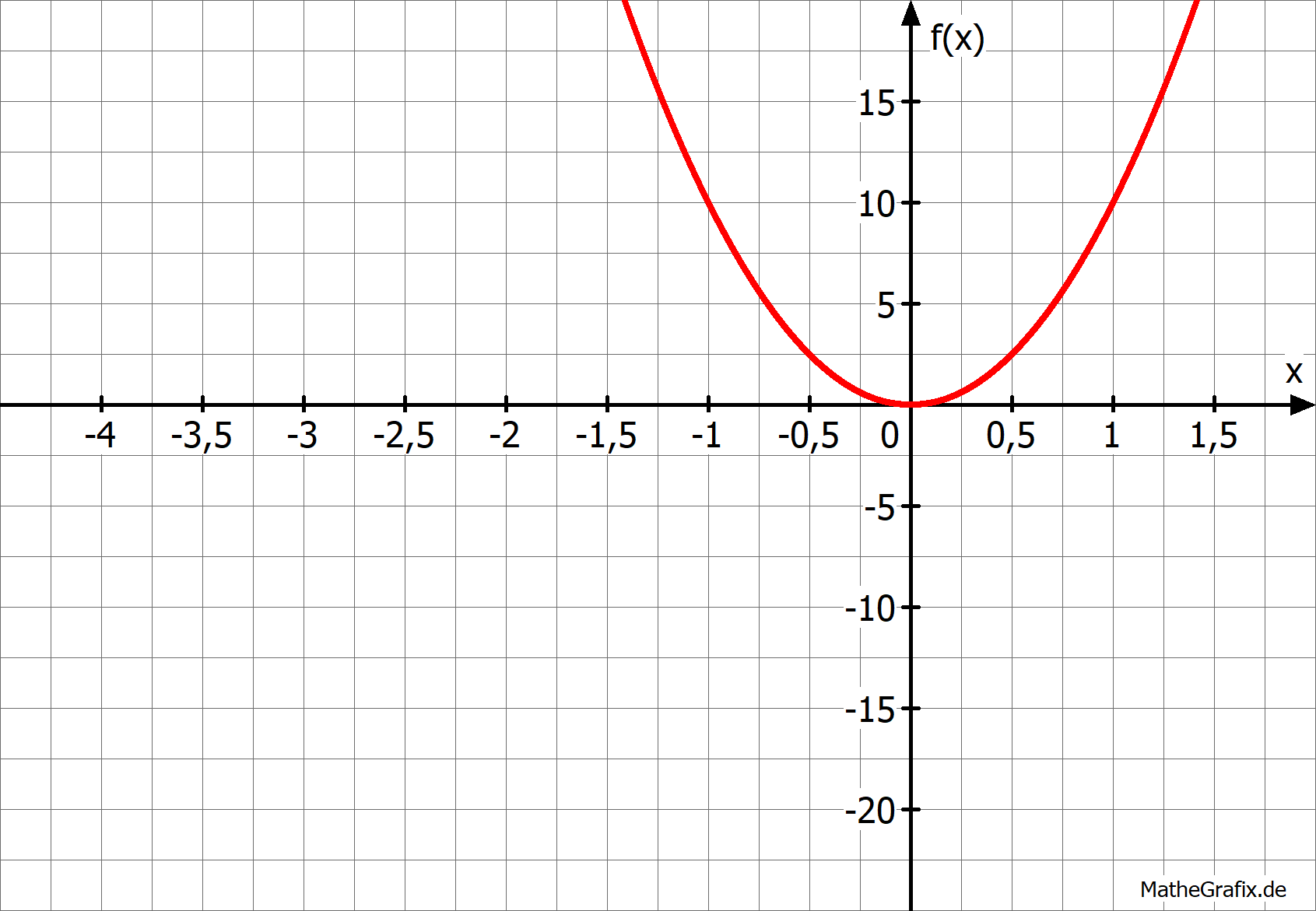 Bezeichnungen bei Funktionen
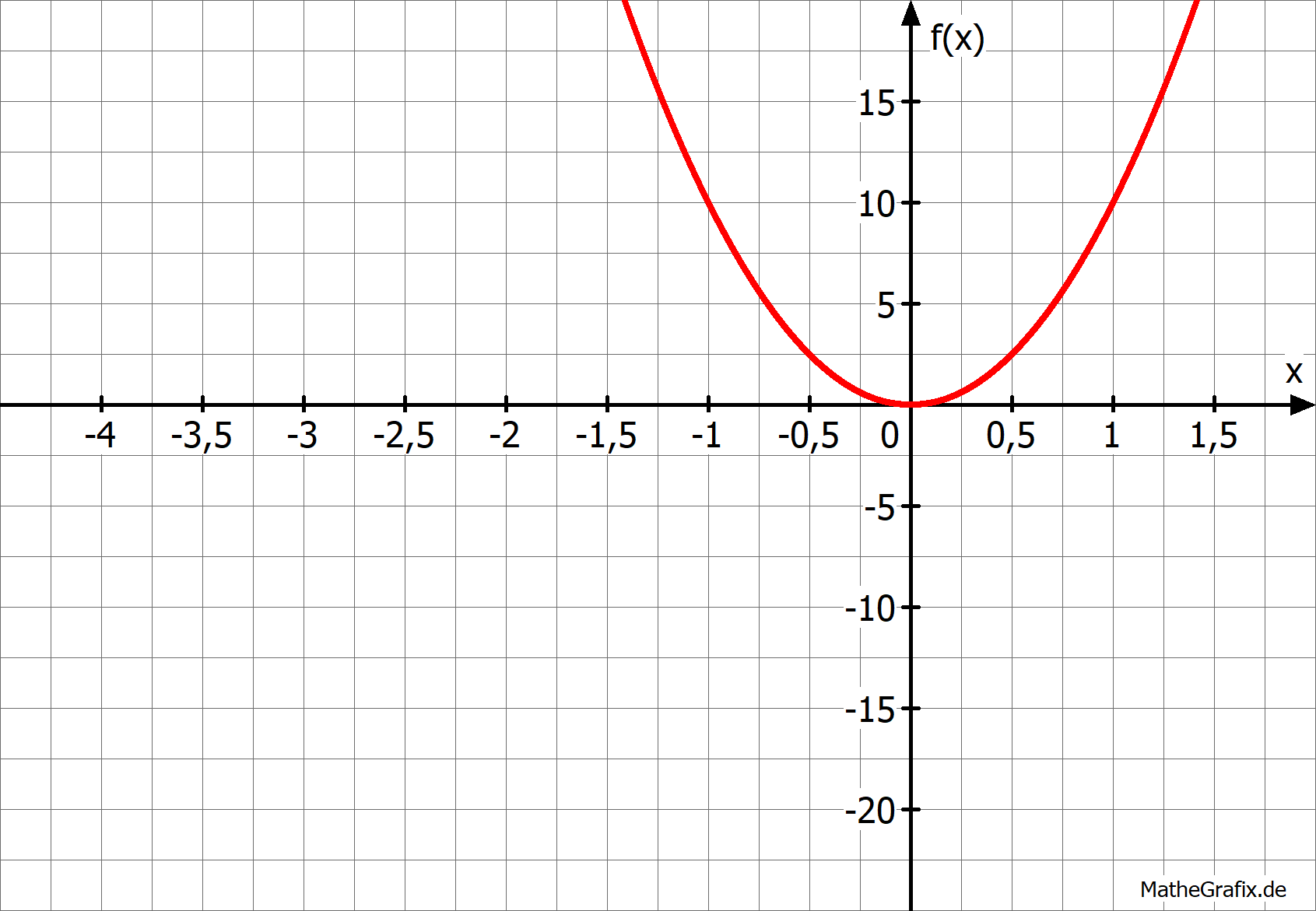 Bezeichnungen bei Funktionen
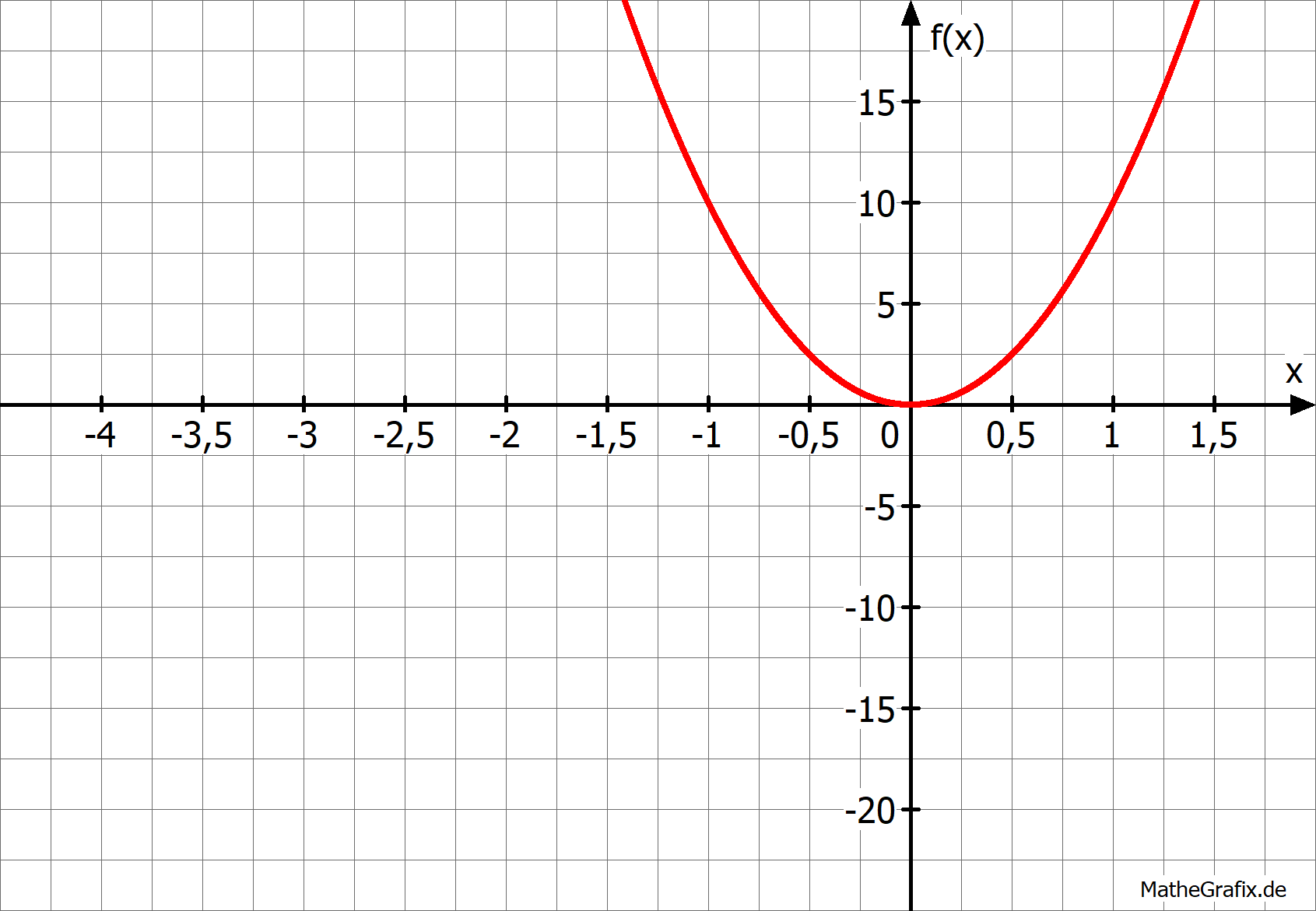 Bezeichnungen bei Funktionen
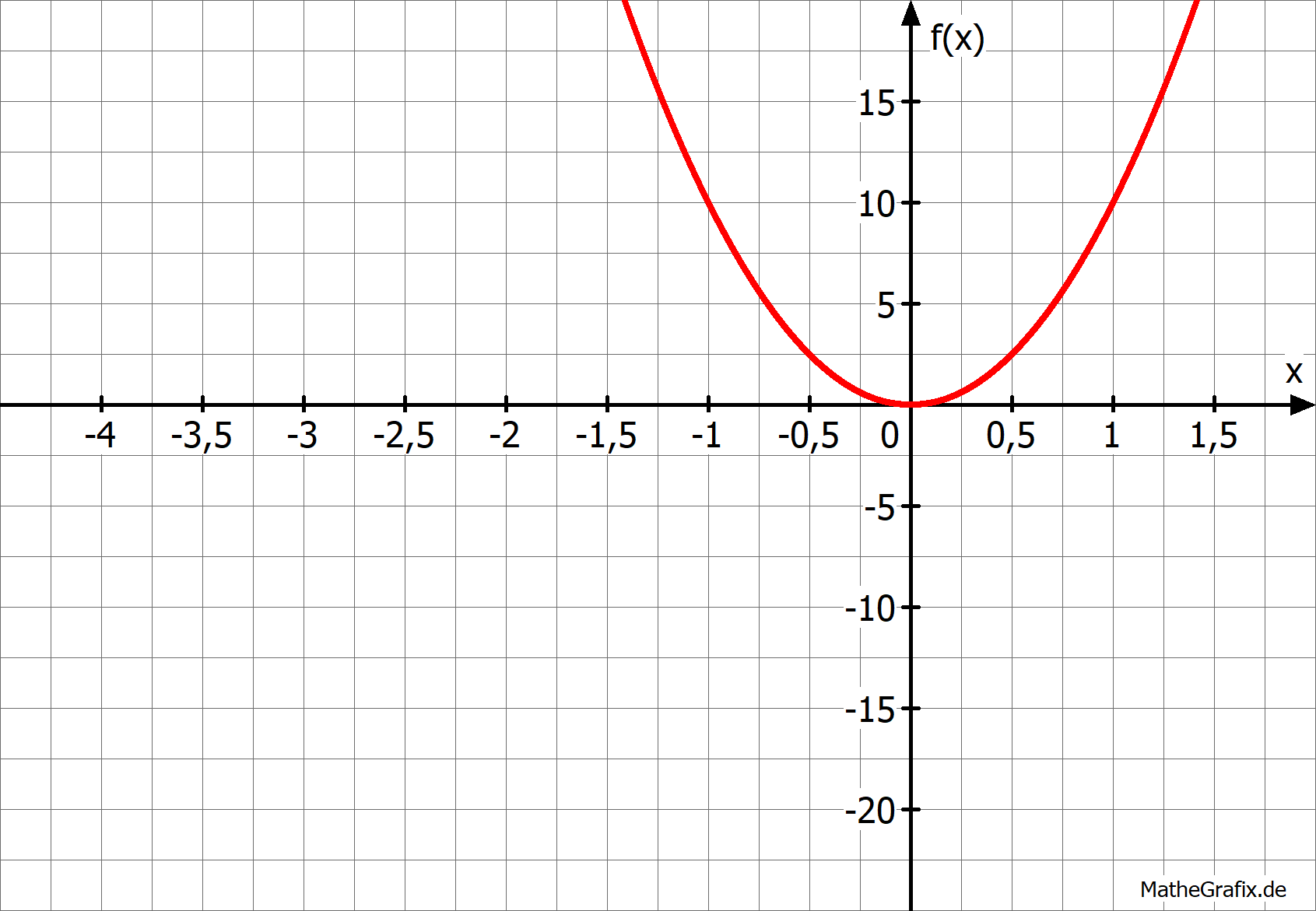 Unterschied: Stelle & Punkt
Definitions- und Wertemenge
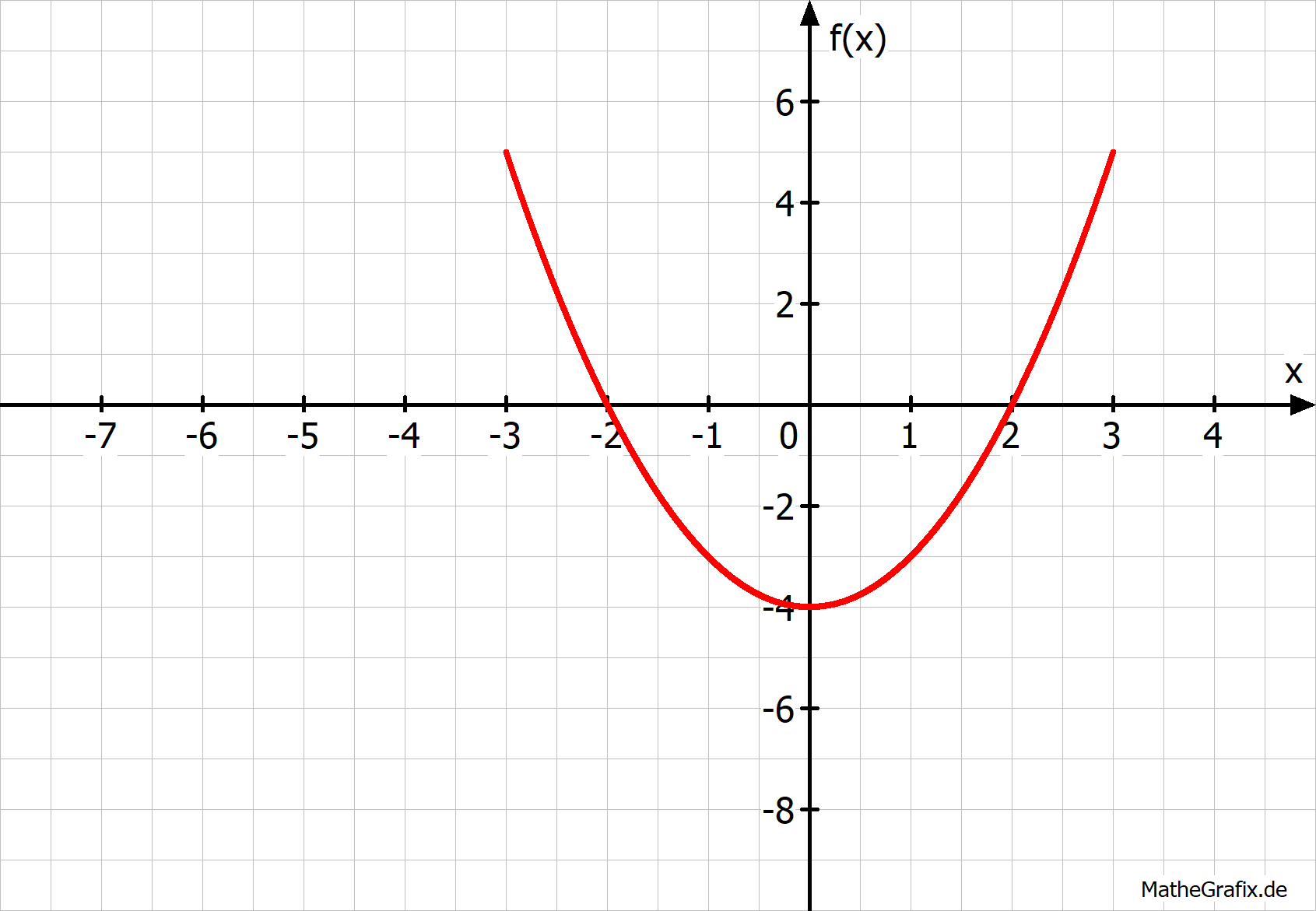 Konstante Funktion (Sonderform der Linearen Funktion)
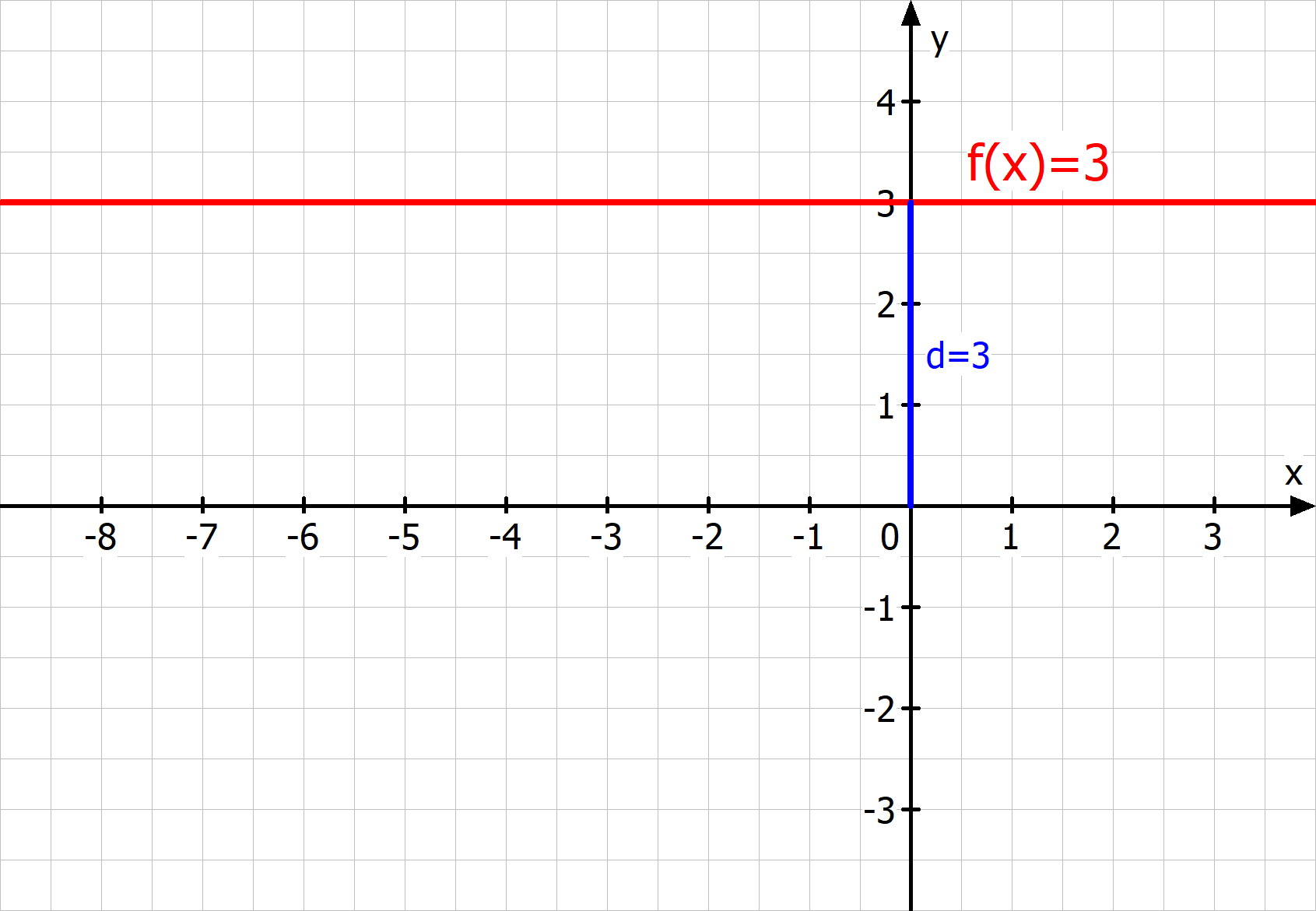 Bei einer konstanten Funktion nimmt die Funktion für alle Argumente (=x-Werte) stets den selben Funktionswert an.

Der Graph entspricht einer Gerade OHNE Steigung, der die y-Achse auf Höhe des Parameters d schneidet. Der Graph verläuft parallel zur x-Achse!
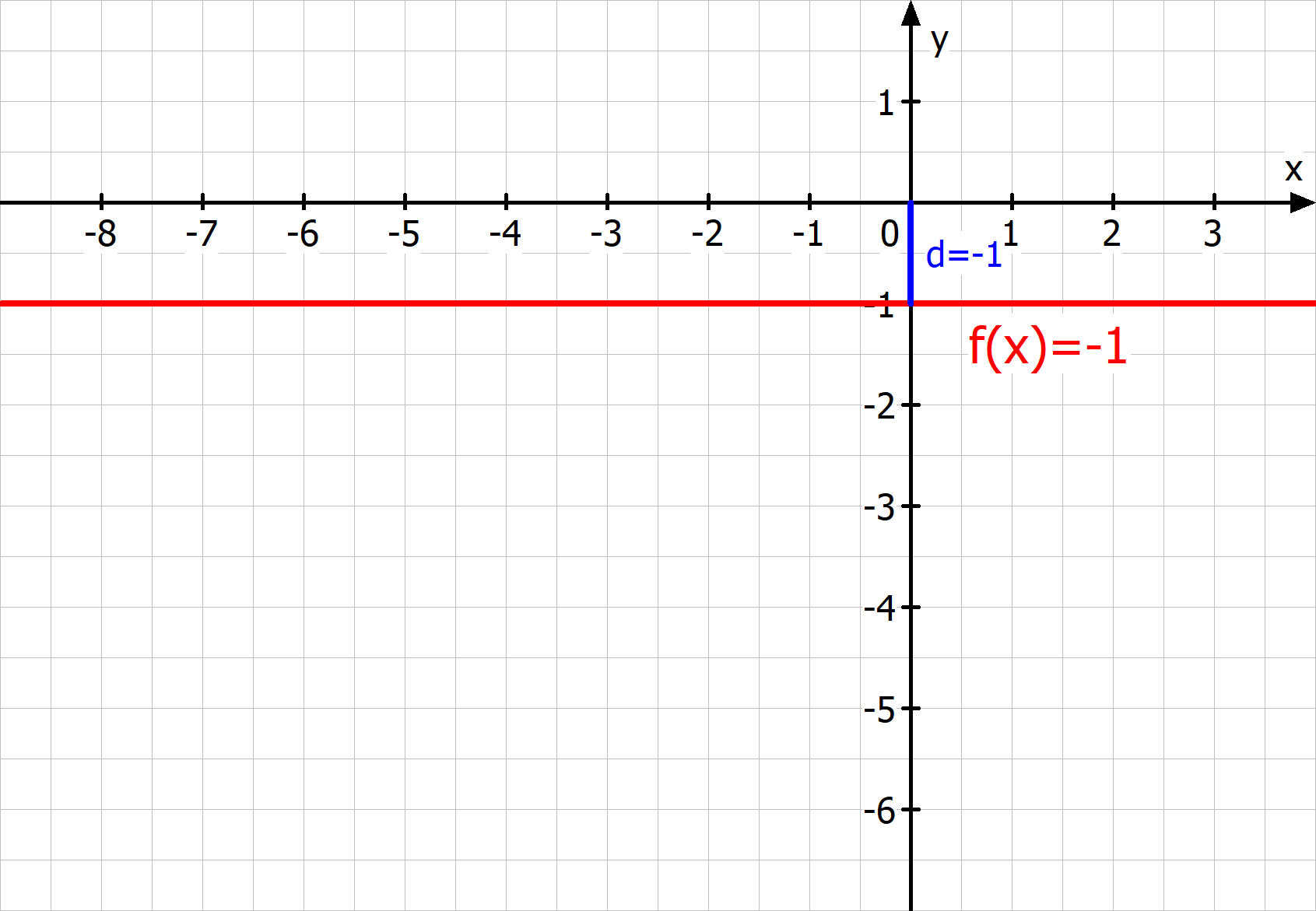 Der Parameter d gibt den Schnittpunkt mit der y-Achse an.
Lineare Funktion
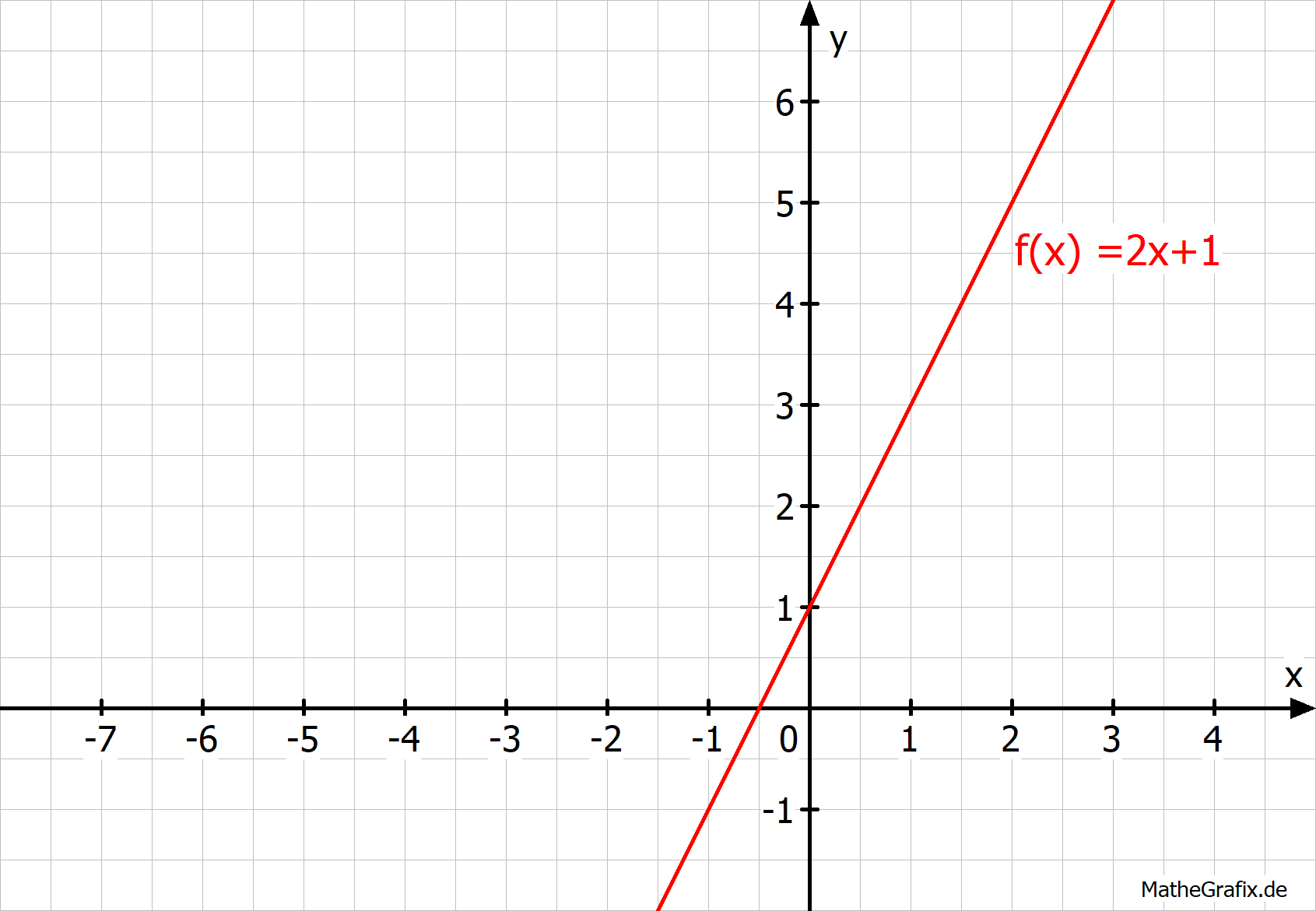 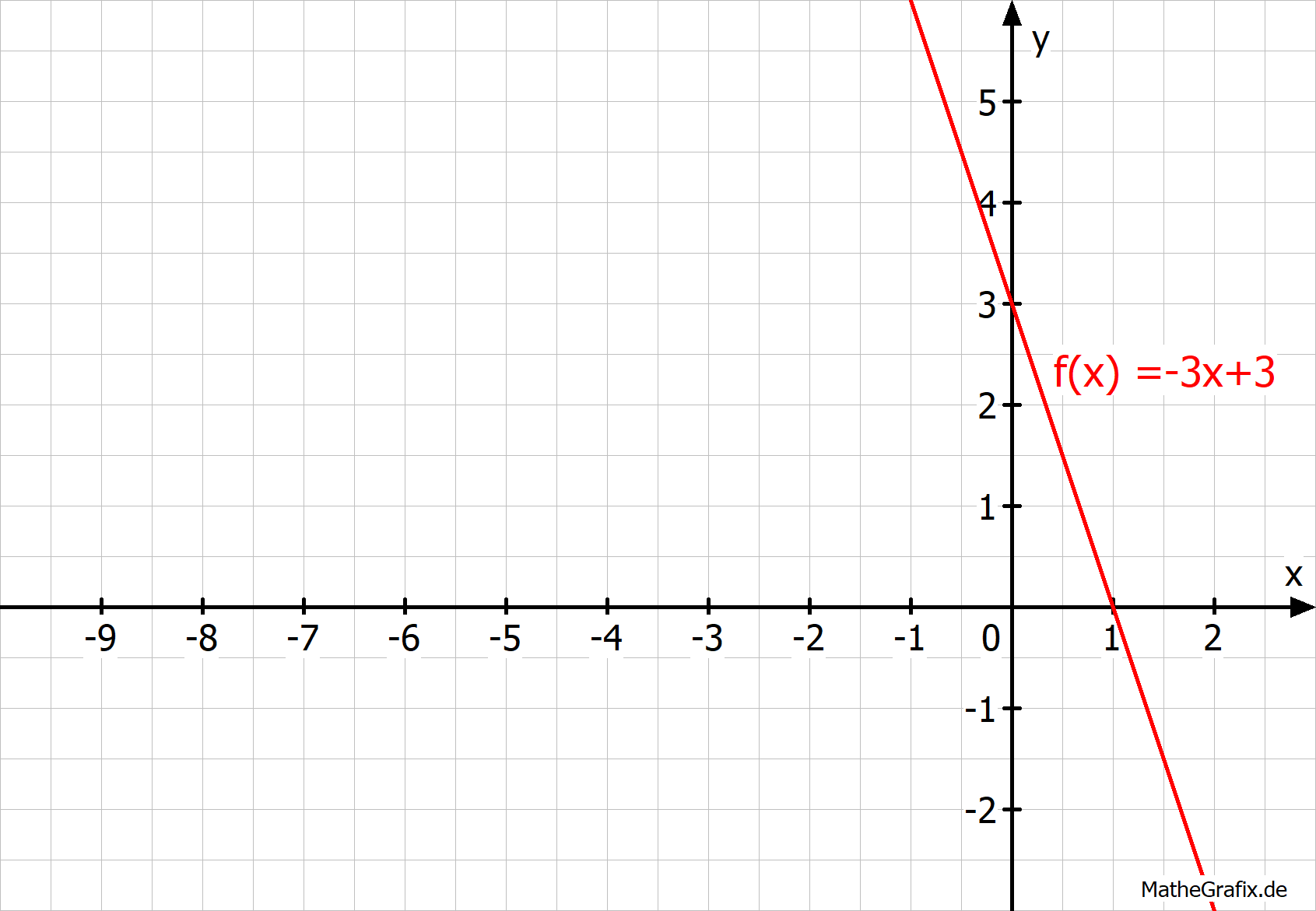 Graph = GERADE

Paramter d: Schnittpunkt mit der y-Achse
Paramter k: Steigung
Quadratische Funktion
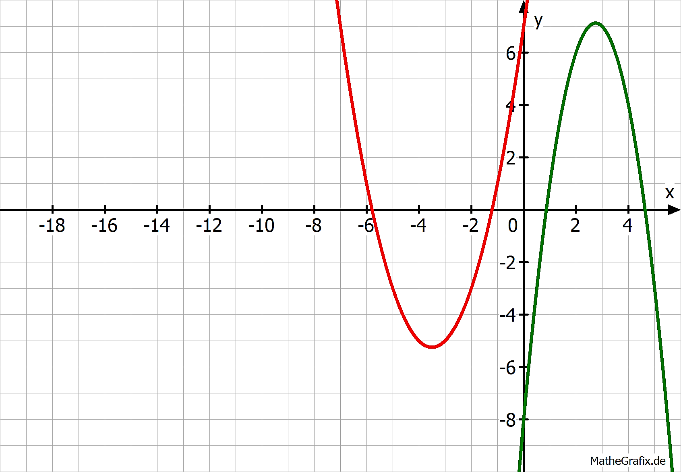 Gebrochen rationale Funktion
Den Graph einer gebrochen rationalen Funktion nennt man Hyperbel!
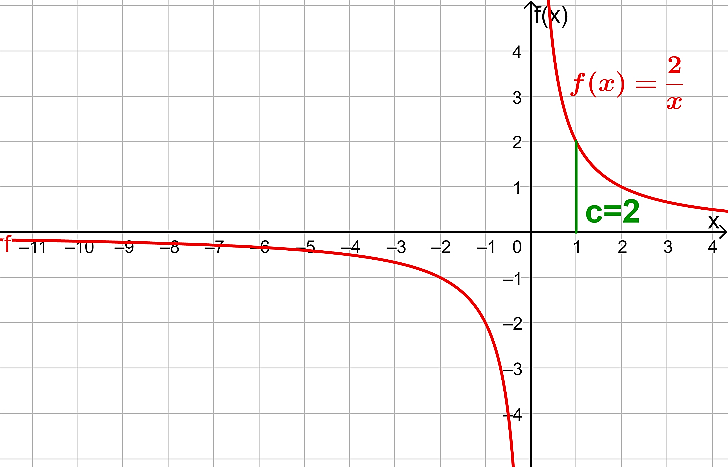 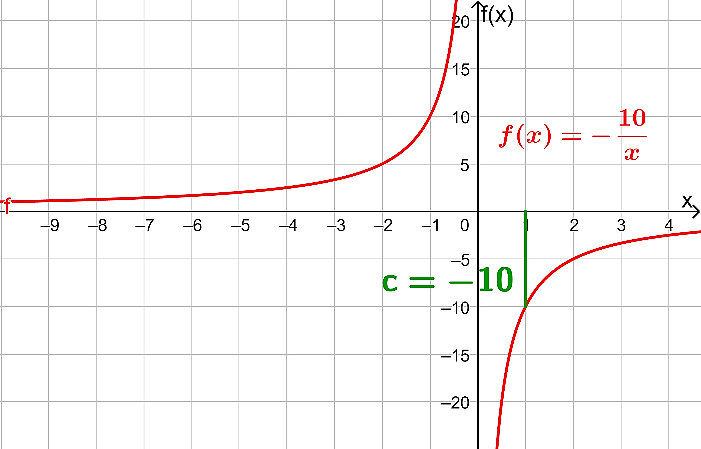 Bsp.) Erstelle eine Wertetabelle der gegebenen Funktion im Intervall [-3;3]. Skizziere den Graphen der Funktion.
Quadratische Funktion
Parabel
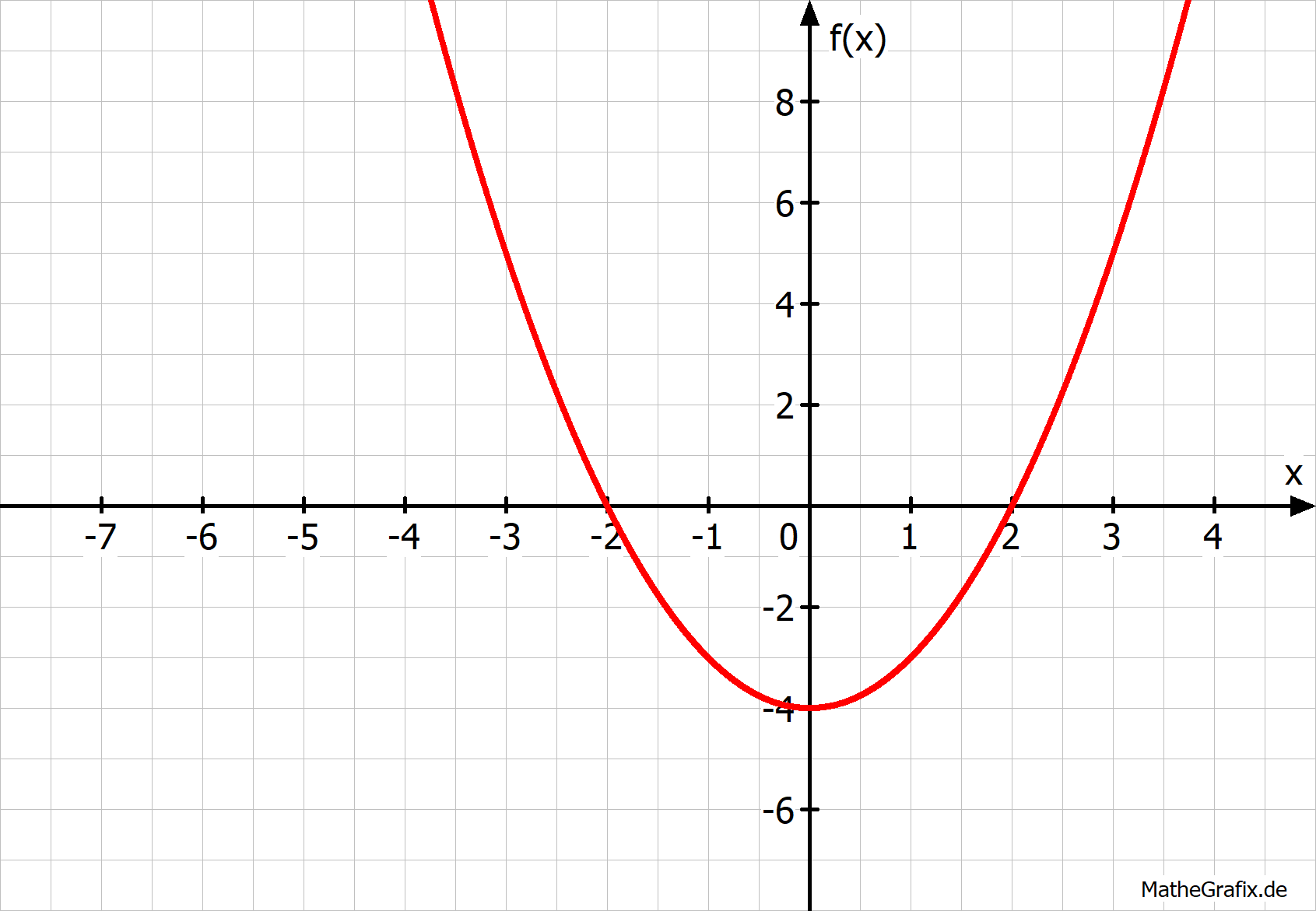 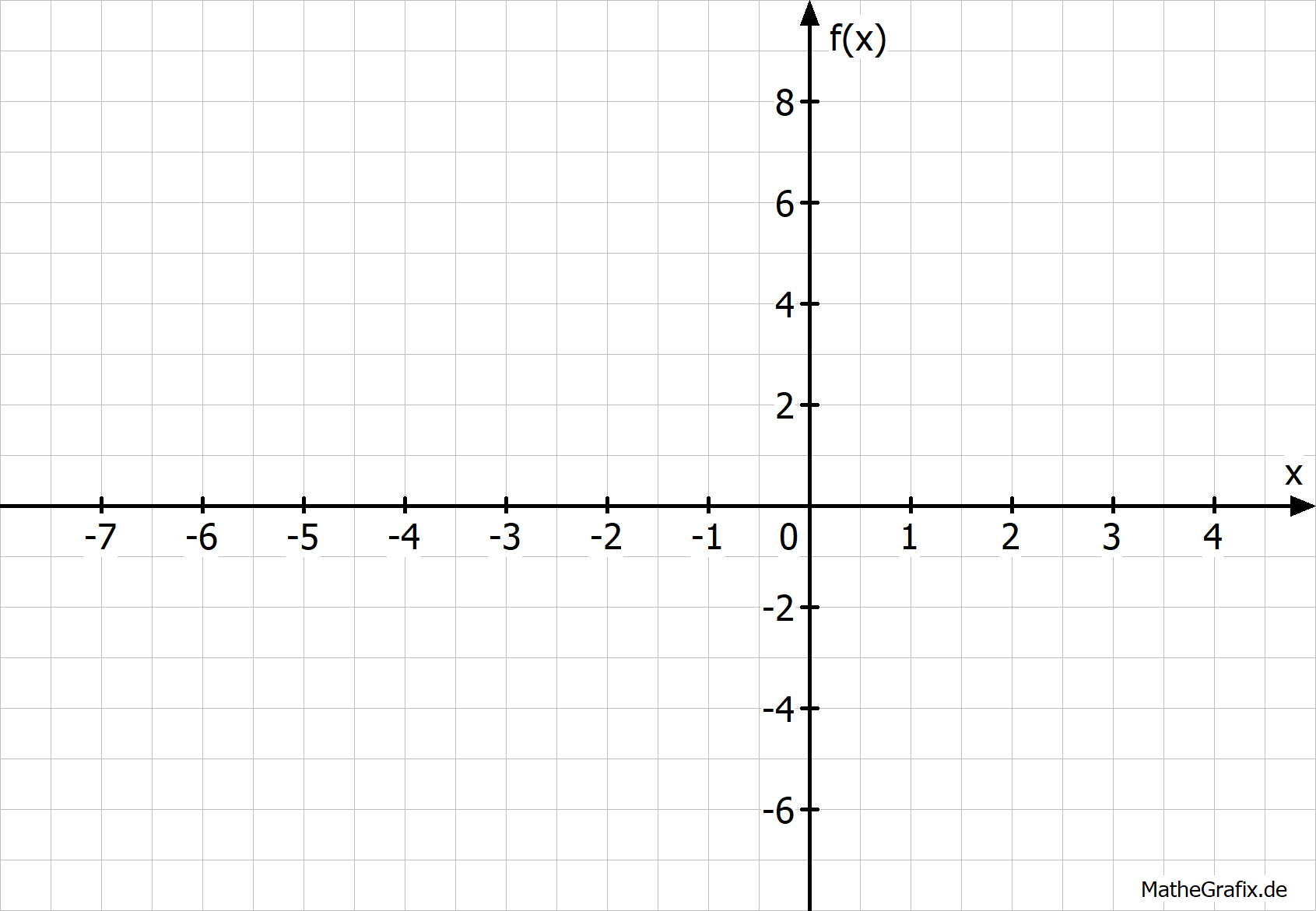 Überprüfung: Liegt ein Punkt auf einer Funktion?
Schritt 1: Setze die x-Koordinate des Punktes in die Funktionsgleichung ein. 
Schritt 2: Stimmt der erhaltene Funktionswert mit der y-Koordinate des Punktes überein, so liegt der Punkt auf dem Funktionsgraphen!!
Bsp.) Bestimme, ob der gegebene Punkt auf dem Funktionsgraphen der Funktion liegt.
Beliebige Punkte auf einem Funktionsgraphen bestimmen
Möchtest du zu einer gegebenen Funktion beliebige Punkte des Funktionsgraphen bestimmen, so musst du nur x-Werte in den Funktionsgraphen einsetzen. 

Der erhaltene Funktionswert entspricht der zugehörigen y-Koordinate des Punktes. (vgl. Wertetabelle)
Bsp.) Bestimme zwei beliebige Punkte auf dem Funktionsgraphen. Wähle immer verschiedene Argumente (=x-Werte).
Nullstellen einer Funktion
= Stellen, an denen der Funktionswert 0 ist!!!
Graphische Bestimmung = Schnittpunkt mit der x-Achse
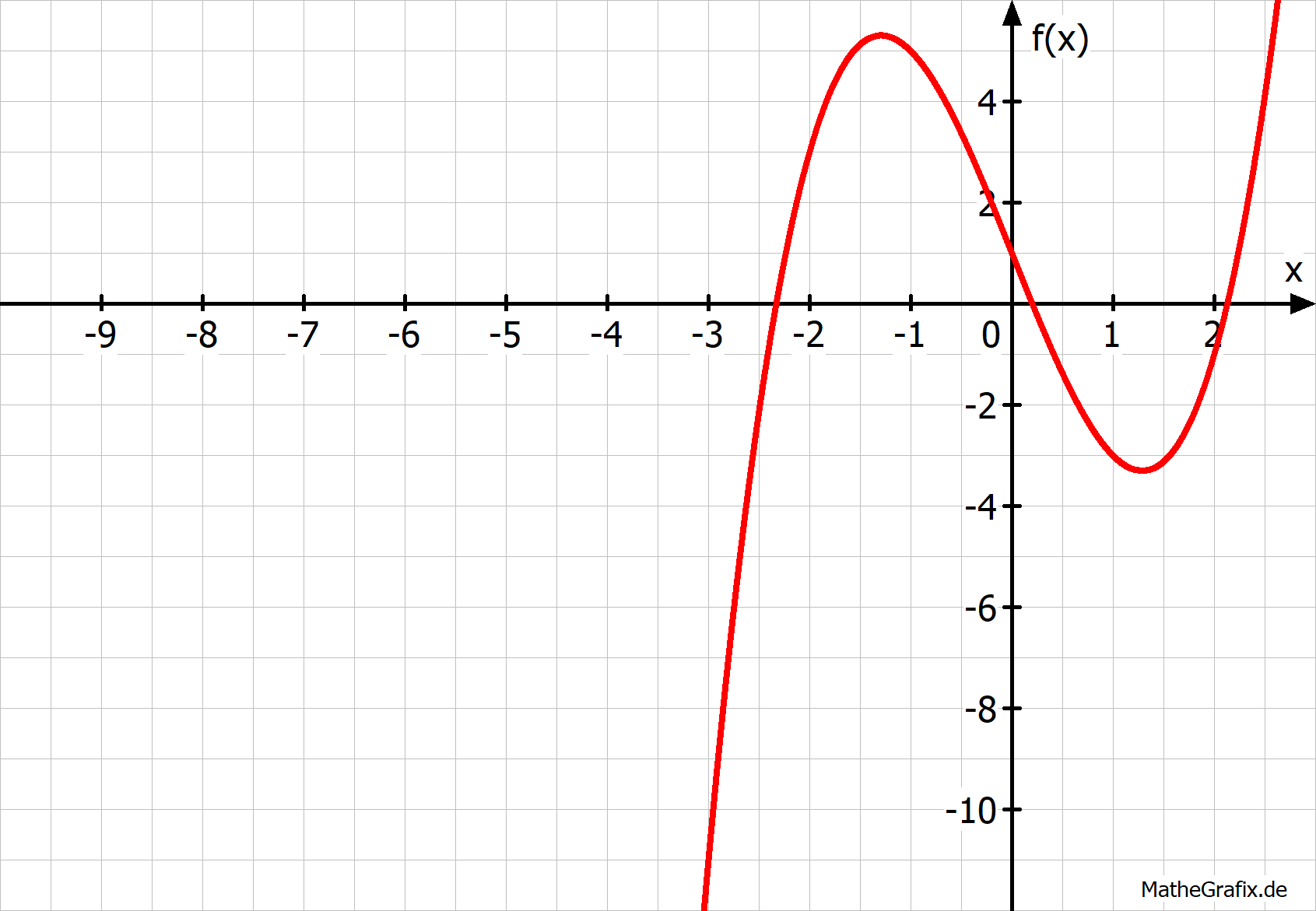 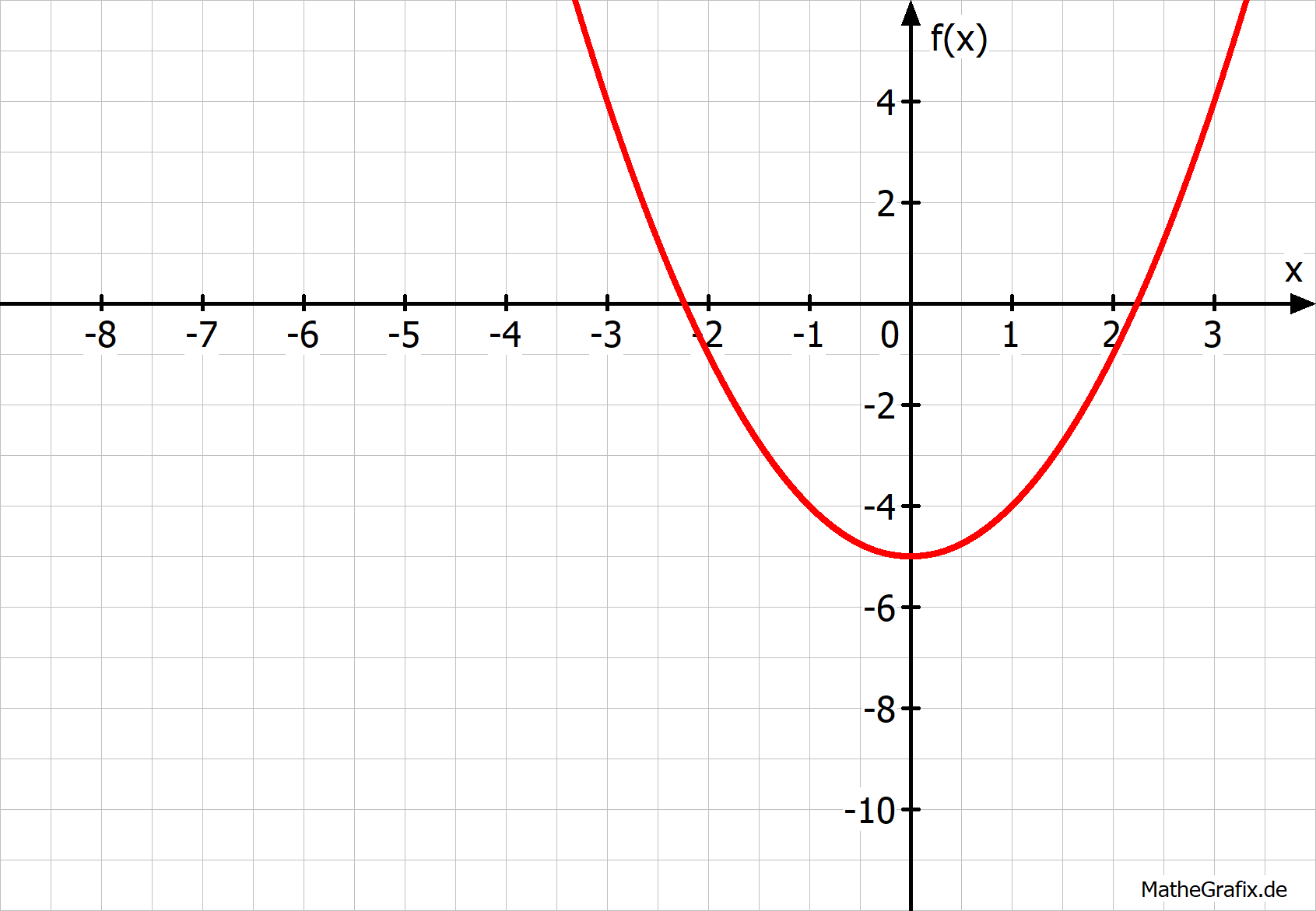